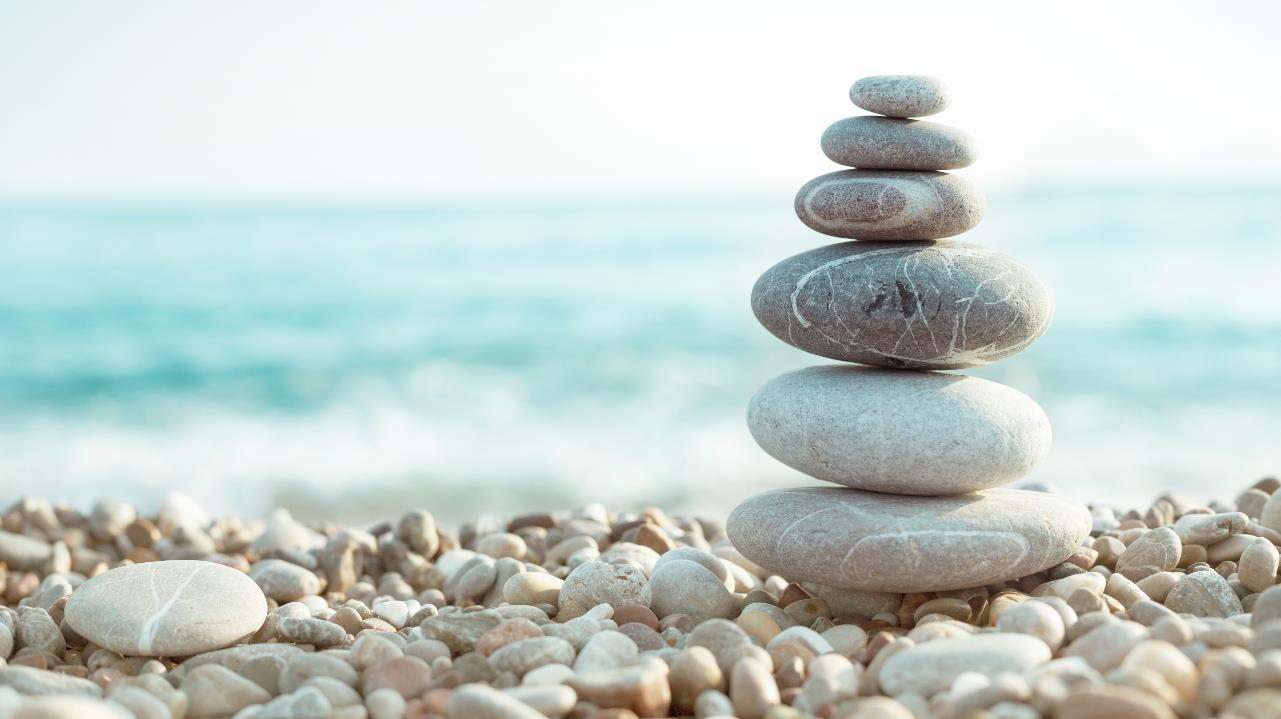 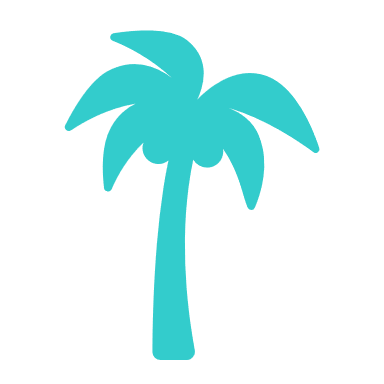 Organización Notas
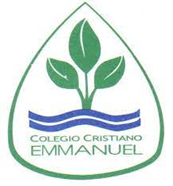 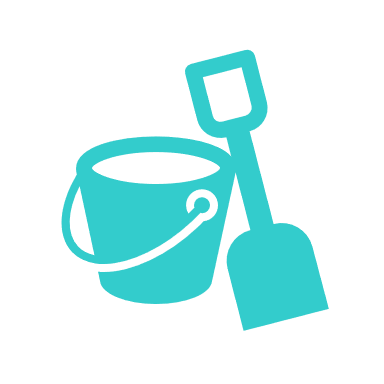 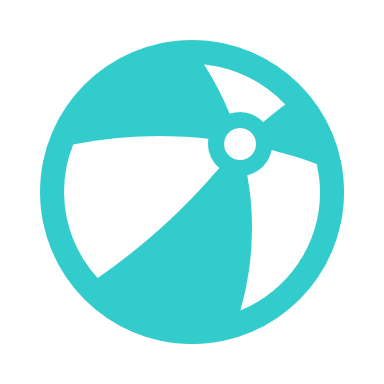 NM2 Música
Prof. Claudia Coñuecar
Marzo
Abril